ERD ( Entity Relationship  Diagram )
Oleh : Agung Wardoyo M.Kom
Introducing
ERD merupakan notasi grafis dalam pemodelan data konseptual yang mendeskripsikan hubungan antara penyimpanan 
ERD digunakan untuk memodelkan struktur data dan hubungan antar data.
Dengan ERD kita dapat mnguji model dengan mengabaikan proses yang harus dilakukan. EDR menjawab pertanyaan seperti :
Data Apa yang diperlukan ?
Bagaimana data yang satu berhubungan dengan yang lain ?
Notasi Simbolik ERD
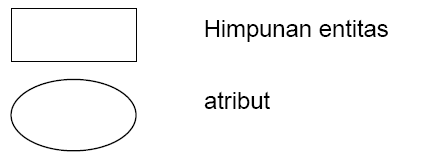 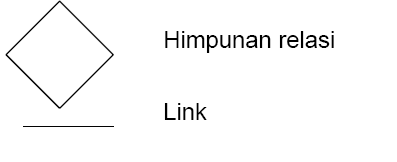 Notasi ERD
Entitas : suatu objek yang dapat diidentifikasi dalam lingkungan pemakai, sesuatu yang penting bagi pemakai dalam konteks sistem yang akan dibuat. Contoh : pelanggan, mahasiswa, pekerja, mobil, dll

	Contoh :
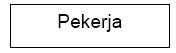 Atribut  : elemen dari sebuah entitas, dan berfungsi mendeskripsikan karakter entitas. Setiap ERD bisa terdapat lebih dari satu atribut


	Contoh : :
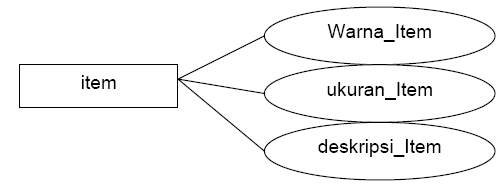 c. Relasi / Hubungan : Menunjukan adanya hubungan / relasi diantara sejumlah entitas yang berasal dari himpunan entitas yang berbeda.

	Contoh :
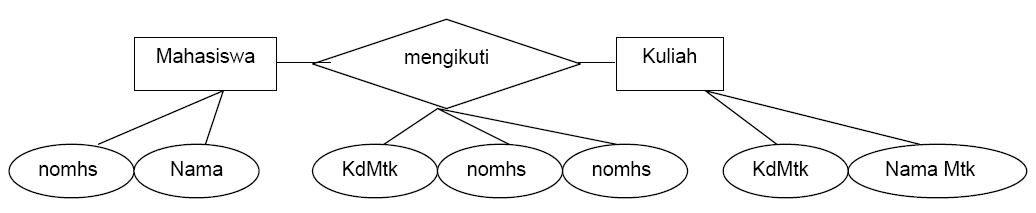 Contoh RELASI antar Tabel
Tb_mhs
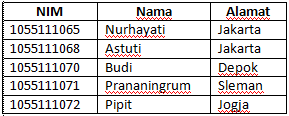 Tb_matkul
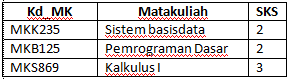 Tabel penghubungnya
Tb_nilai
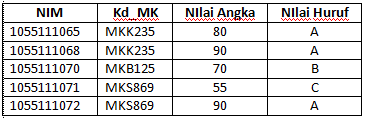 KARDINALITAS / DERAJAT RELASI
Kardinalitas relasi menunjukan jumlah maksimal entitas yang dapat berelasi dengan entitas pada himpunan entitas yang lain.
 
	Yaitu :
One to one.
One to many.
Many to one.
Many to many.
Mapping Cardinalities
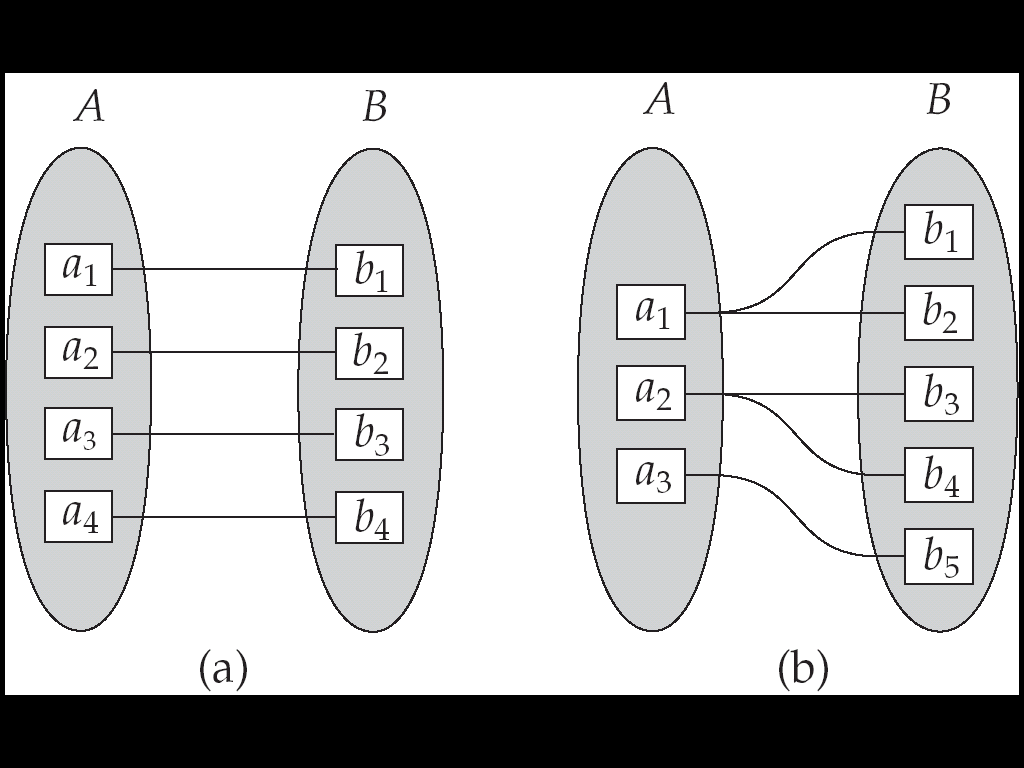 One to one
One to many
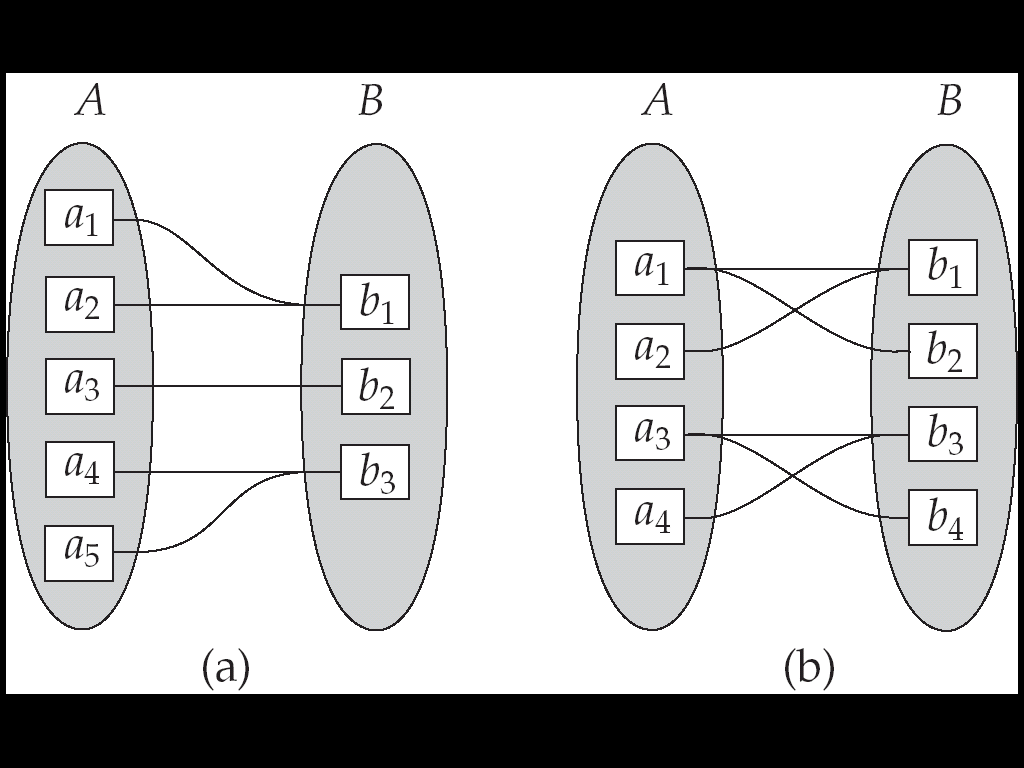 Many to one
Many to many
Jenis Hubungan
Satu ke satu (one to one) 
	Sentitas pada himpunan entitas A berhubungan dengan paling banyak satu entitas pada himpunan entitas B, dan begitu juga sebaliknya setiap entitas B pada himpunan entitas B berhubungan paling banyak satu entitas pada himpunan entitas A
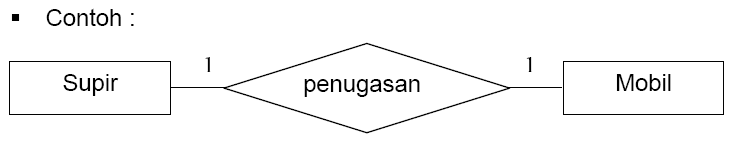 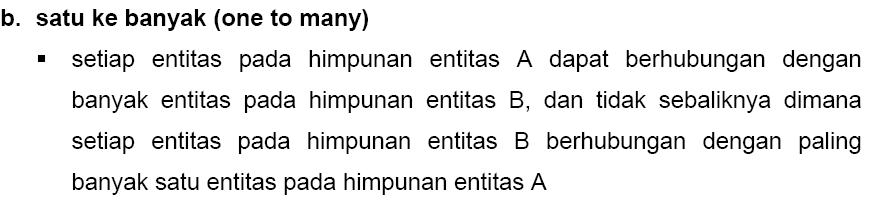 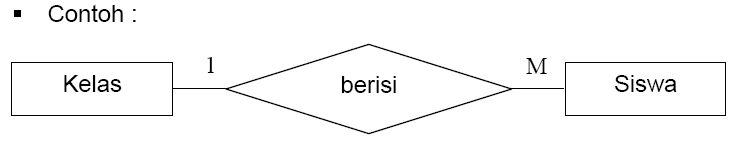 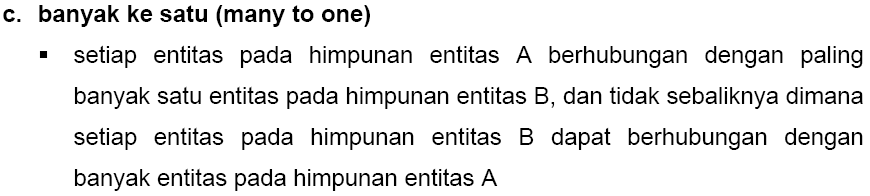 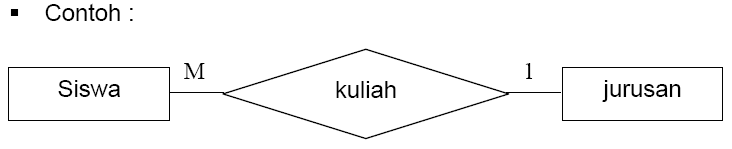 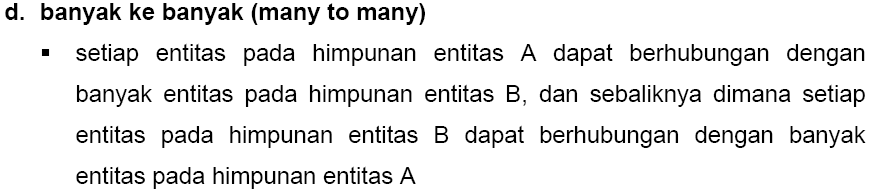 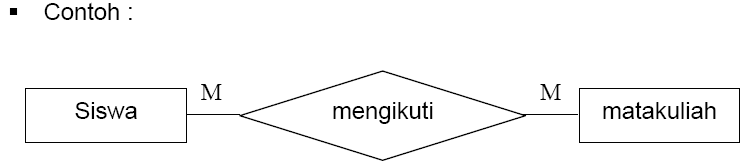 Simbol Kardinalitas ERD
1 to 1 (one to one)


1 to n (one to many)


N to n (many to many)
DIAGRAM ER DENGAN KAMUS DATA
Kamus Data :

Mahasiswa	= {nim, nama_mhs, almt_mhs, tgl_lhr}
Kuliah		= {kode_kul, nama_kul, sks, semester}
Dosen		= {nama_dsn, almt_dsn}
Mempelajari	= {nim, kode_kul, indeks nilai}
Mengajar	= { kode_kul, nama_dsn, waktu, tempat}
DERAJAT RELASI MINIMUM
Derajat/kardinalitas relasi itu mewakili hubungan (korespondensi) maksimum yang boleh terjadi antara himpunan entitas yang satu terhadap himpunan entitas lainnya.
Derajat relasi minimum  menunjukan hubungan (korespondensi) minimum yang boleh terjadi dalam sebuah relasi antara himpunan entitas
Derajat minimum boleh disertakan boleh juga tidak
Notasi disatukan dengan derajat relasi maksimum (x,y), x = min, y = max
Contoh Relasi minimum
(0,N)
(0,N)
(0,N)
(1,1)
Contoh Studi kasus : Sistem Informasi Reservasi Hotel
Penentuan Entitas yang digunakan : 
Entitas tamu
Entitas pesan
Entitas kamar
Entitas jenis_kamar
Entitas menu_resto
Entitas trans_resto
Entitas trans_hotel
Entitas jenis_menu
Penentuan Hubungan antar entitas
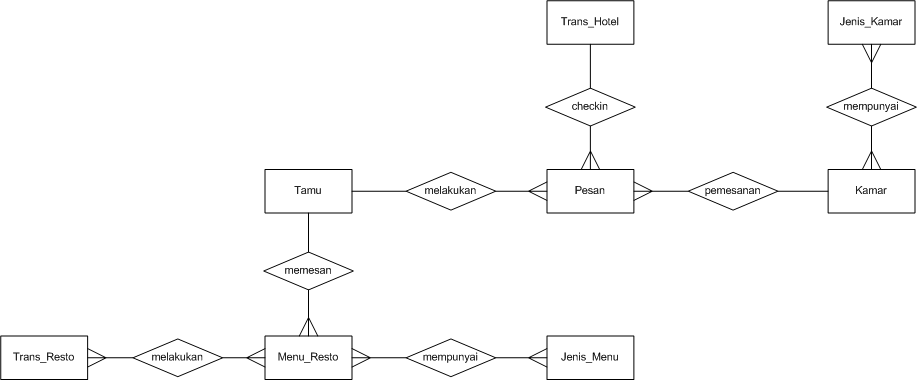 Pendeklarasian entitas ke tabel
Entitas tamu
Entitas Pesan
Entitas jenis_kamar
Entitas Kamar
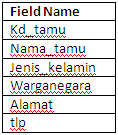 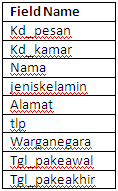 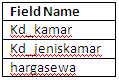 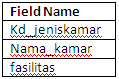 Entitas trans_hotel
Entitas menu_resto
Entitas jenis_menu
Entitas trans_resto
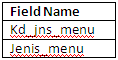 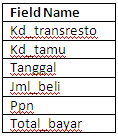 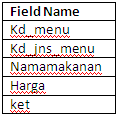 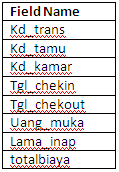 Relasi tabel
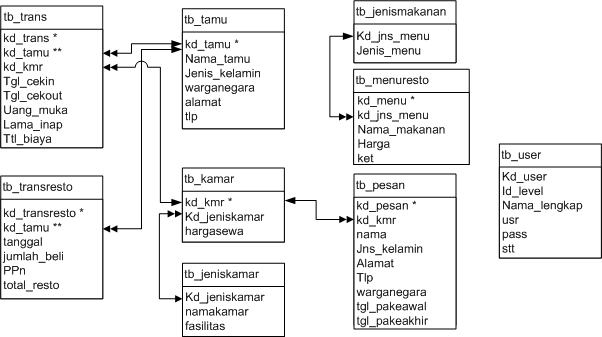 Contoh IIsistem penjadwalan kuliah
Entitas Jadwal
Entitas Dosen
Entitas Matakuliah
Entitas Mahasiswa
Entitas Ruang
Entitas Petugas
erd
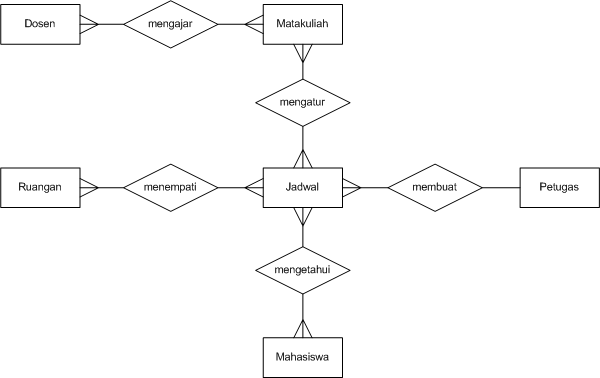 Relasi tabel
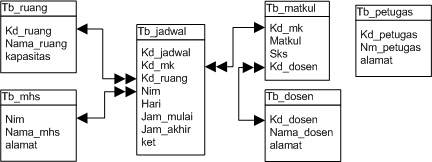 Terima Kasih